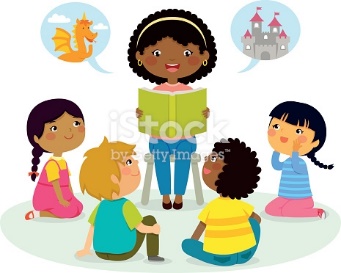 Μετοχές
-οντας
-ώντας
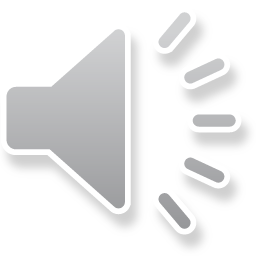 Μετοχές είναι οι λεξούλες που τελειώνουν σε –οντας και  –ώντας.
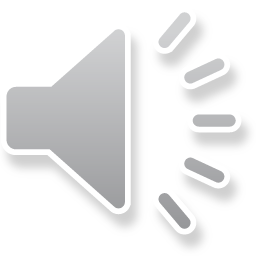 Οι μετοχές γράφονται με (ο) –οντας, όταν ΔΕΝ τονίζονται στο (ο)
   Π.χ. κάνοντας, βλέποντας

Οι μετοχές γράφονται με (ω) –ώντας, όταν τονίζονται στο (ώ)
   Π.χ. πετώντας, κρατώντας
Πάτησε το βελάκι για να ακούσεις μερικά ακόμα παραδείγματα.
Περνάω την ώρα μου ακούγοντας μουσική.
Έφτασαν στην κορυφή του βουνού ακολουθώντας ένα μονοπάτι.
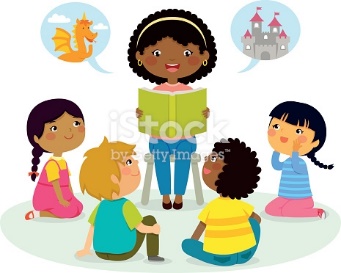 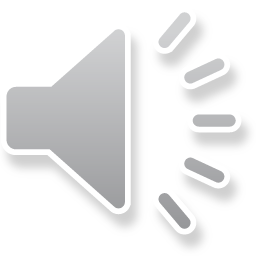 Συμπλήρωσε τα κενά με τις μετοχές που βγαίνουν από τα ρηματάκια της παρένθεσης. Προσοχή! Η λεξούλα που θα συμπληρώσεις πρέπει να τελειώνει σε –οντας ή –ώντας.
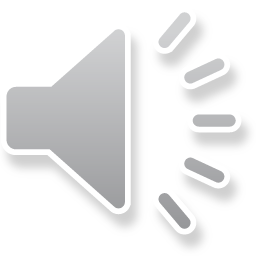 Πέρασε το ποτάμι ……………………..(κολυμπώ).
Πήγε ……………………..(τρέχω) από τη μία άκρη στην άλλη.
Τρεφόμαστε υγιεινά ……………………(τρώω) φρούτα και λαχανικά.
Το μωρό ξύπνησε τη νύχτα ……………………(κλαίω).
Πέτυχε στις εξετάσεις ……………………(διαβάζω) πολλές ώρες.
……………………(ανοίγω) το παράθυρο, αντίκρισε ένα λαμπερό ήλιο.
Μπορώ να περάσω όλη την ημέρα ……………………(παίζω).
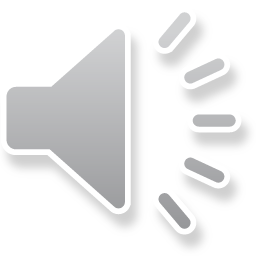